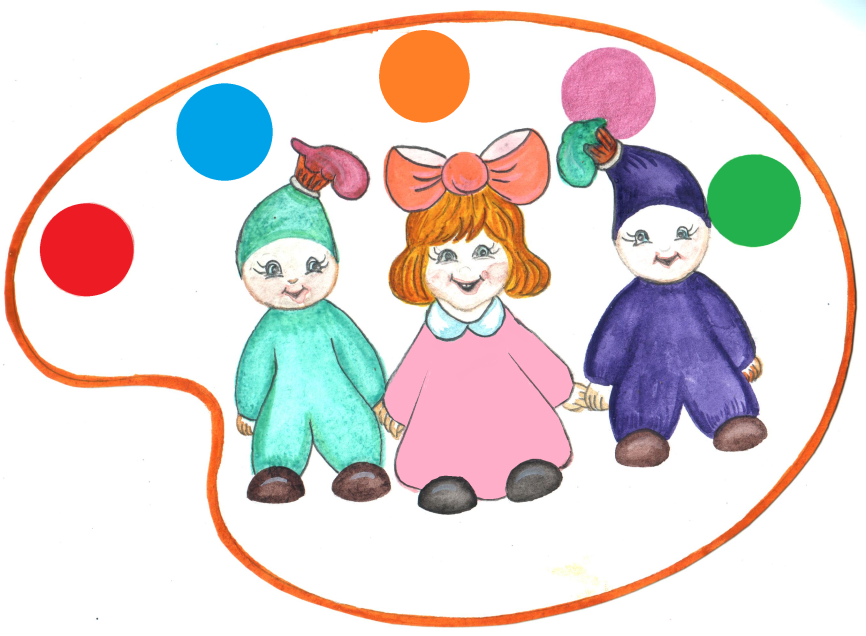 Изостудия «аКВАРЕЛЬКА»
Муниципальное бюджетное дошкольное образовательное учреждениецентр развития ребенка 
детский сад первой категории № 59 «ЛАКОМКА»
Изостудии «Акварелька» 3 года!
В Кулешовке есть дет сад.
Побывать в нем каждый рад:
Дружно дети в нем живут,
Садик «Лакомкой» зовут.
Изостудия в нем есть,
И рисунков в ней не счесть.
Дети там рисуют мелом,
Штампиком, тычком,
Акварелью и гуашью,
Восковым мелком,
Пальцами и всей ладошкой,
Даже угольком!
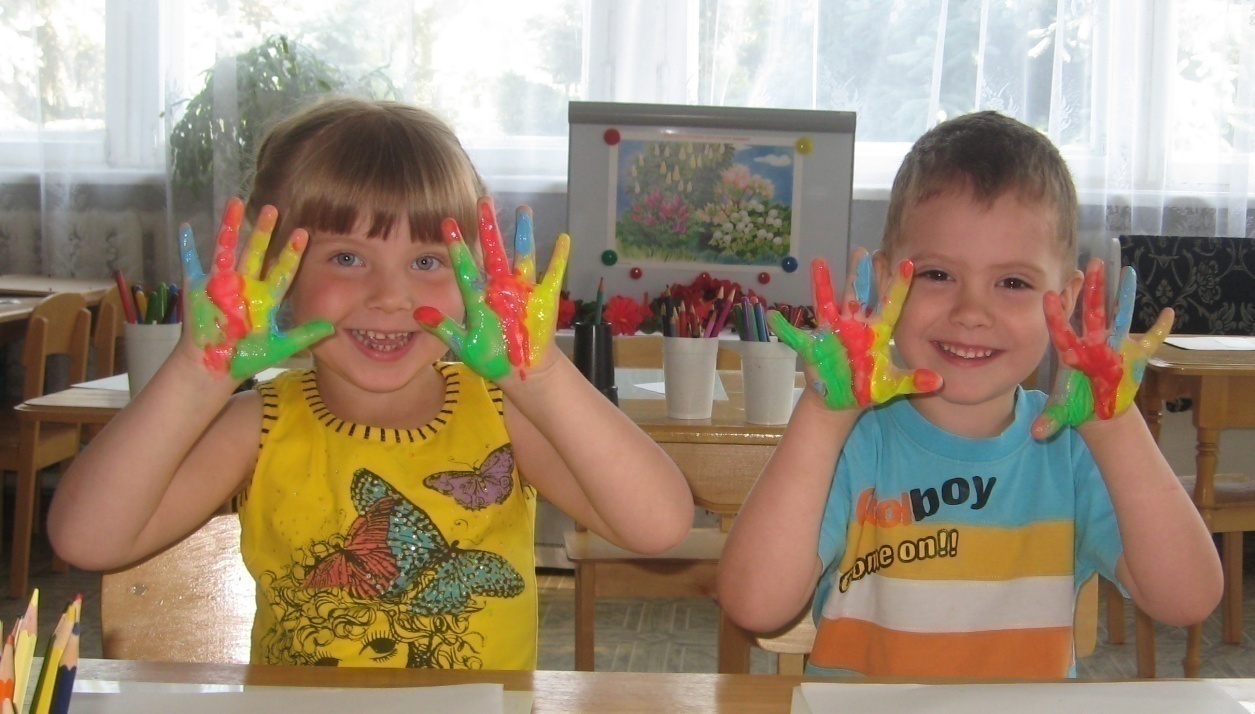 У нас занимается более 100 воспитанников!
И в десять лет, и в семь и в пять,
Все дети любят рисовать.
И каждый сразу нарисует
Все, что его интересует:
Цветы, конфеты, маски, сказки.
Все нарисует, были б краски,
Да лист бумаги на столе,
Да мир в семье и на земле!
Королева-кисточка и ее друзья приглашают в гости
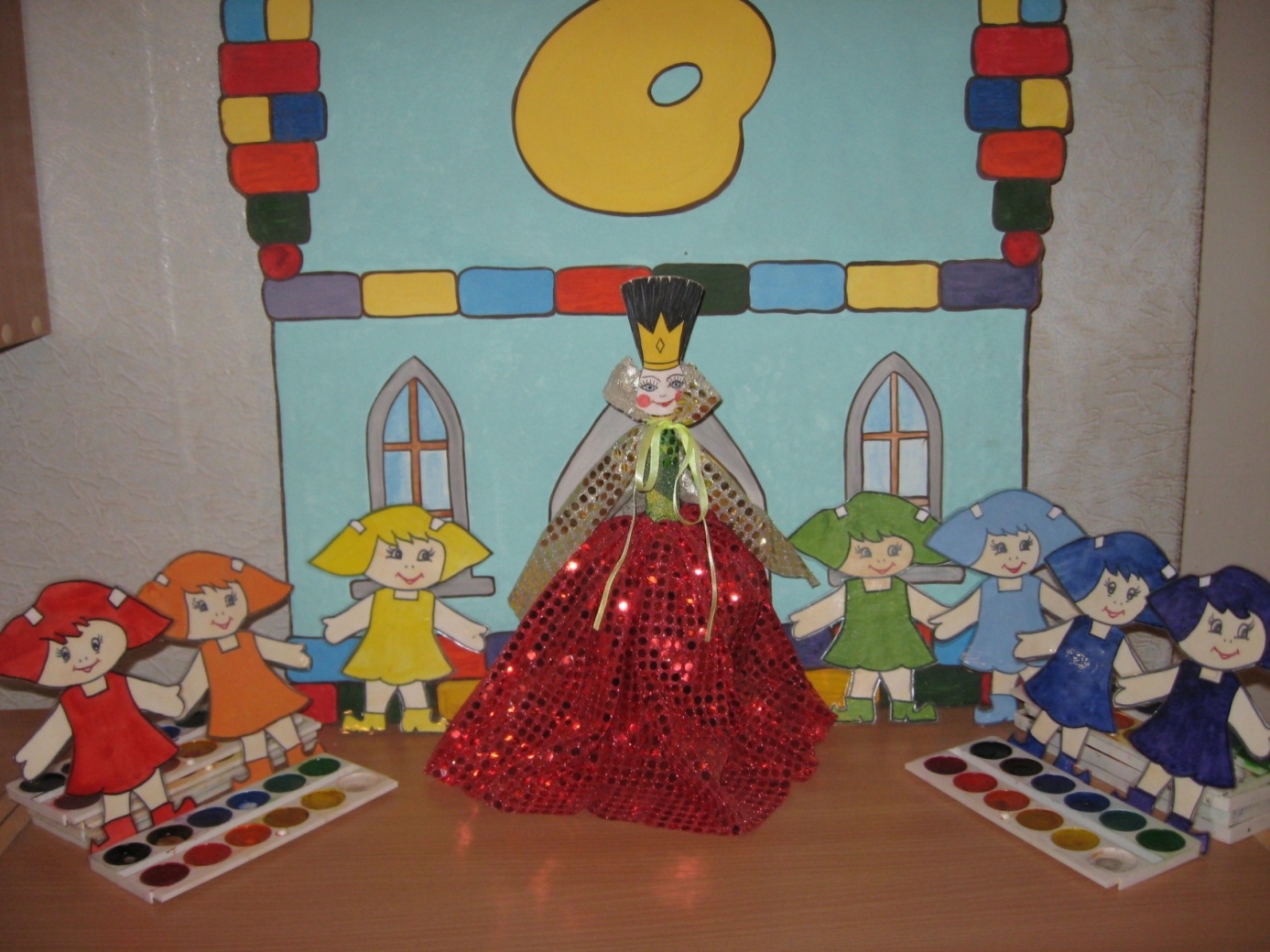 В нашей студии создана предметно-развивающая среда, соответствующая ФГТ, основанная на общеобразовательной программе  «Детский сад – Дом радости» Н.М. Крыловой с использованием базовых элементов программы «Цветные ладошки» 
И. Лыковой
И мелки, и уголек, и пастель, и краски на бумаге создадут мир волшебной сказки!
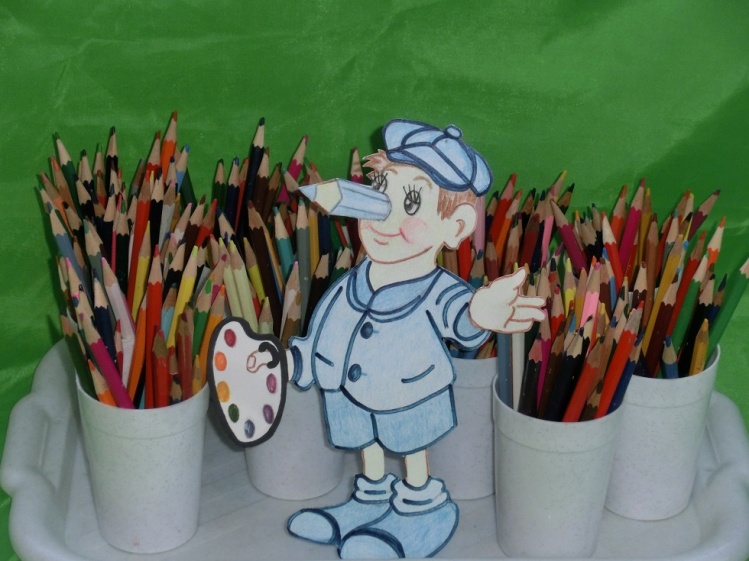 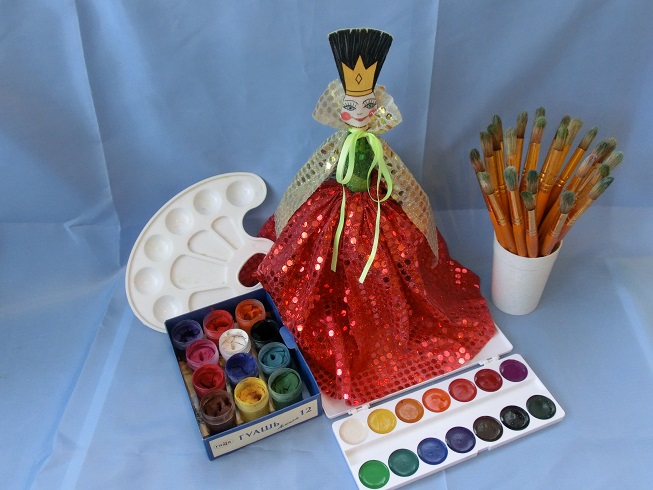 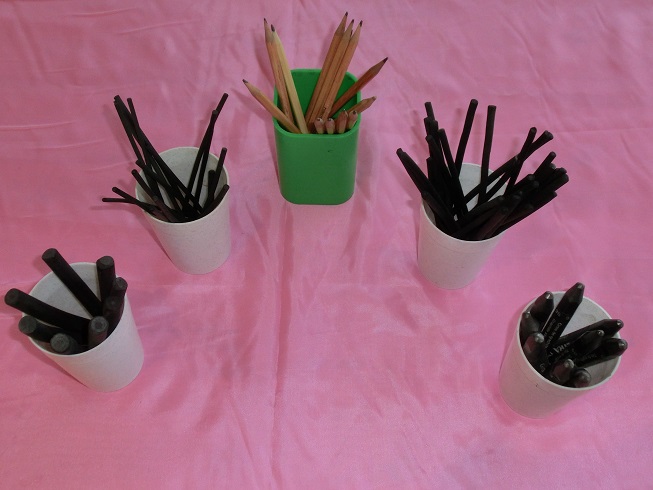 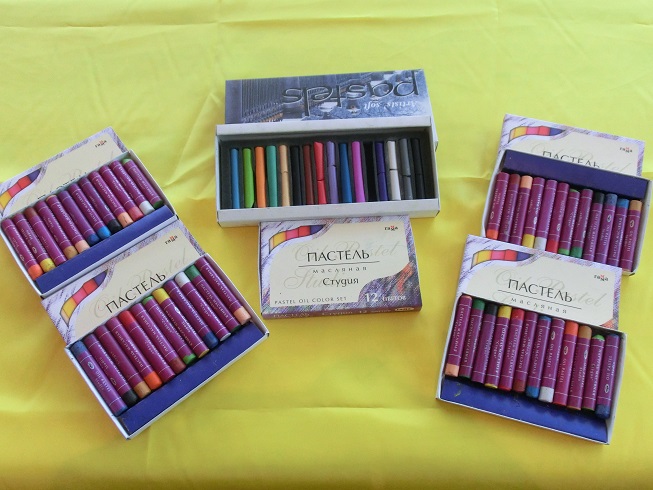 Фломастеры и кисточки, восковой мелок помогут вам усвоить рисования урок
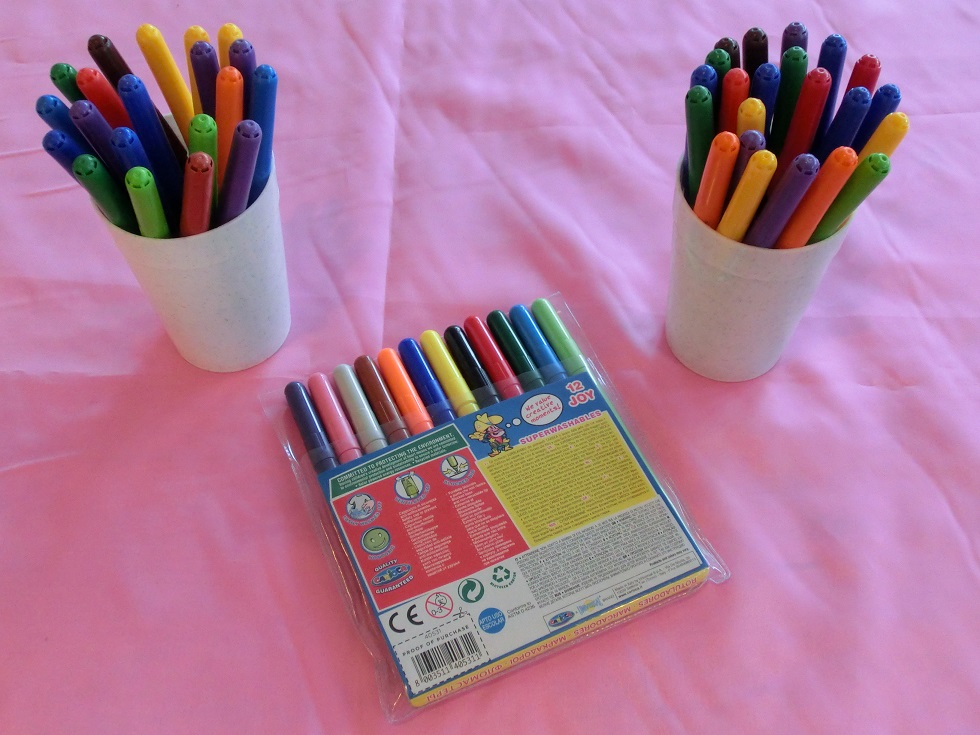 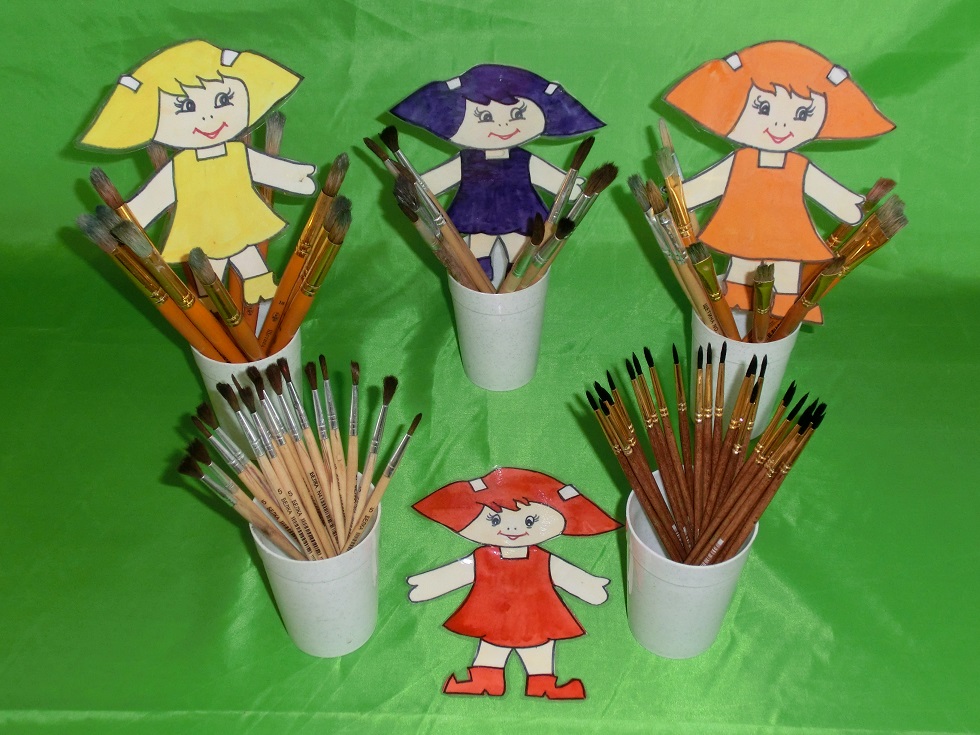 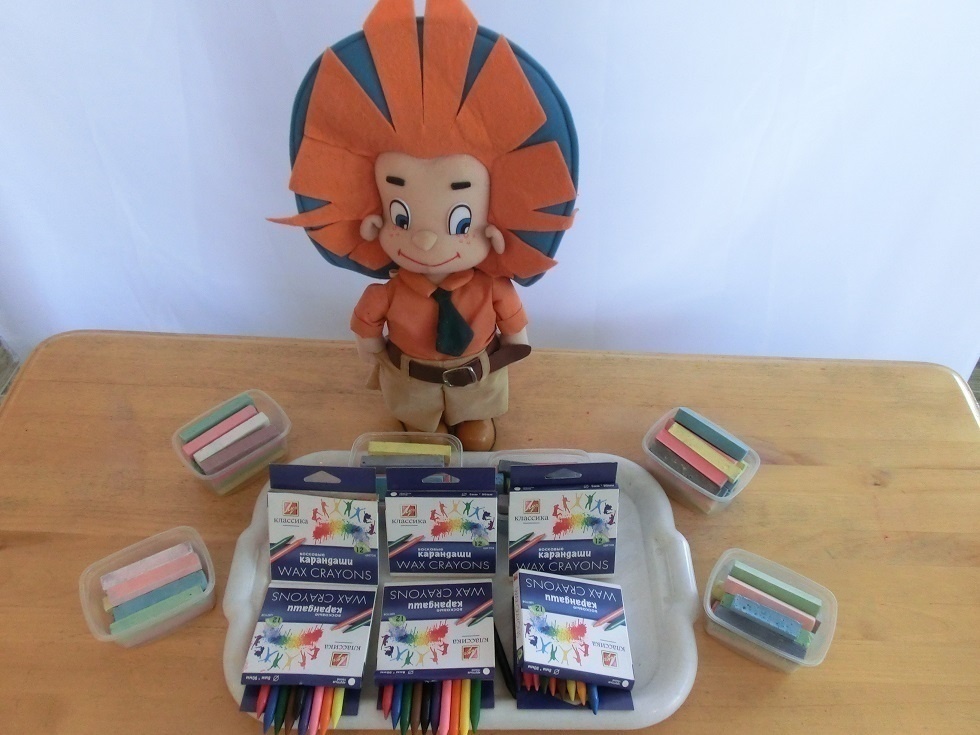 В изостудии все обычные, на первый взгляд,  предметы  - это инструменты для творчества
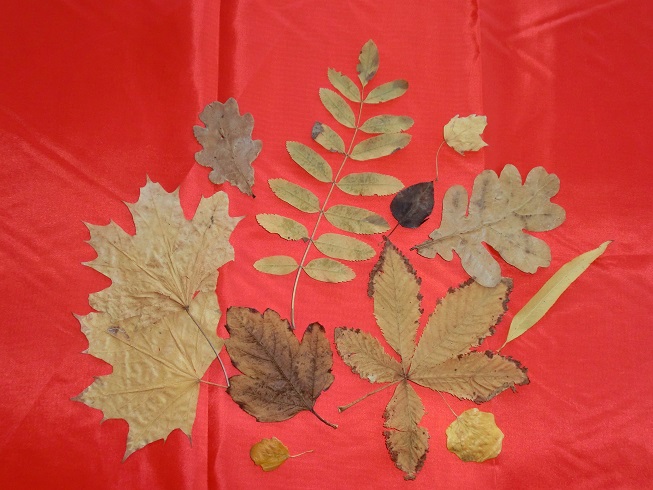 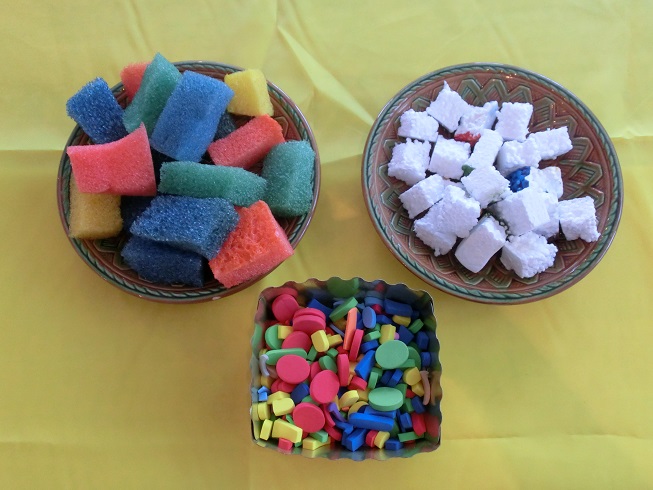 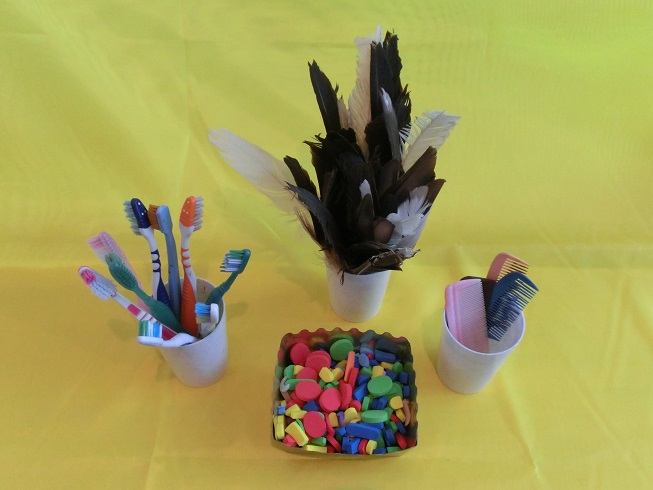 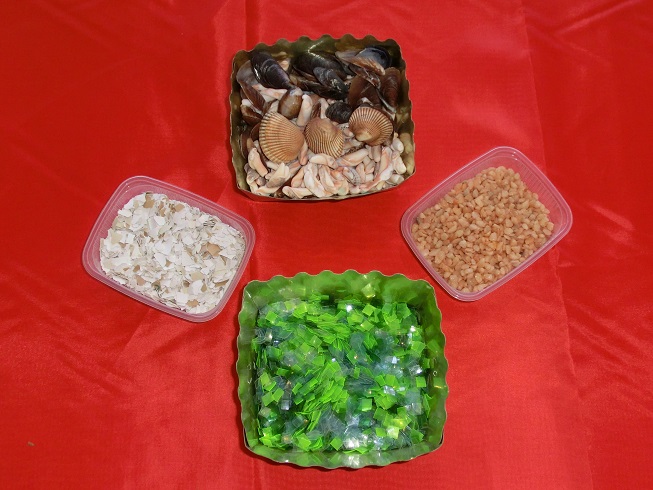 Широко используются традиционные приемы дымковской, хохломской, гжельской игрушки
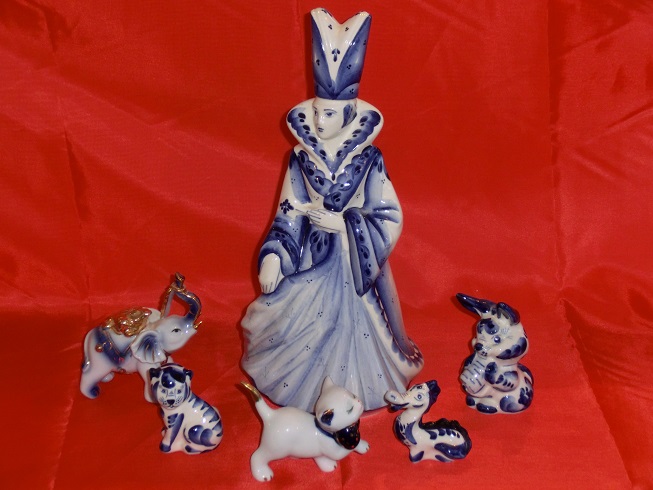 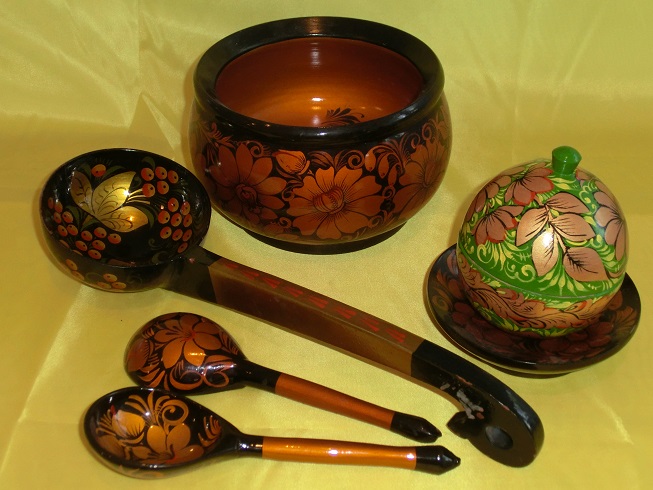 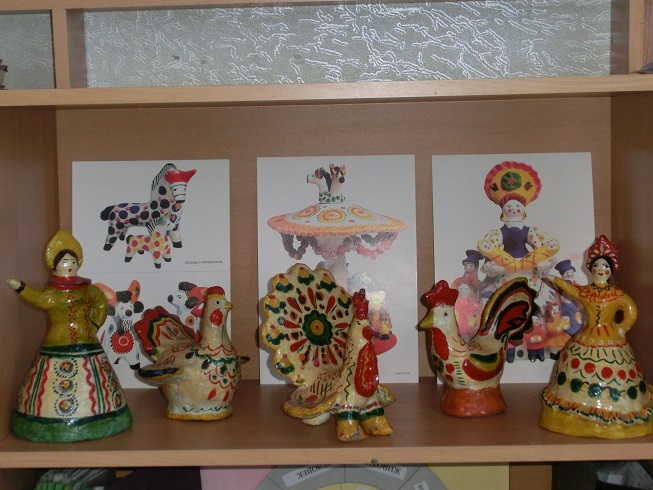 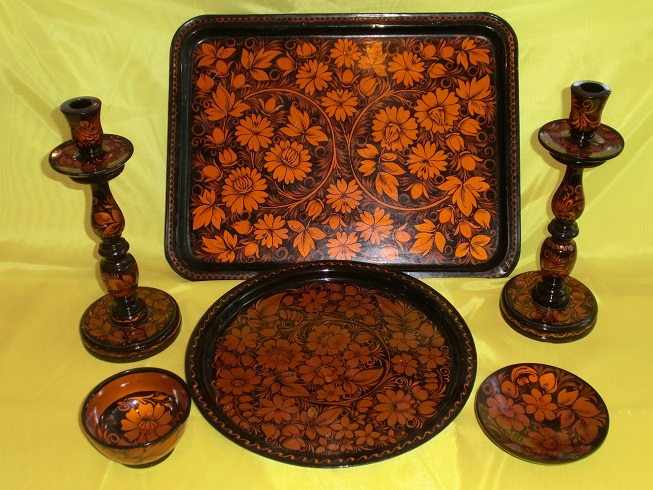 В рамках занятий осваиваются традиционные приемы хохломской, гжельской и дымковской росписи
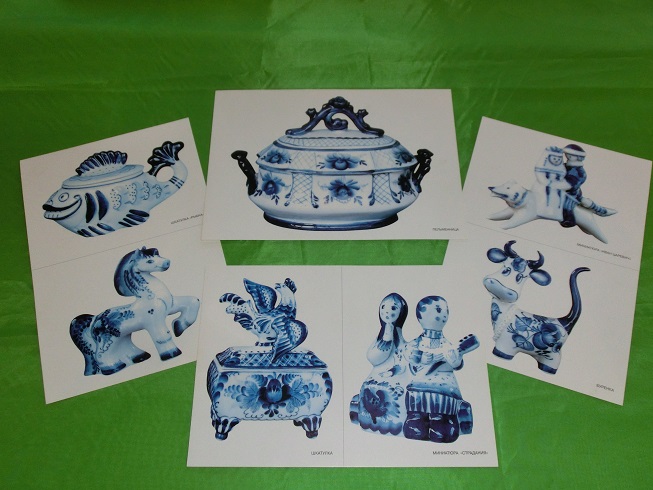 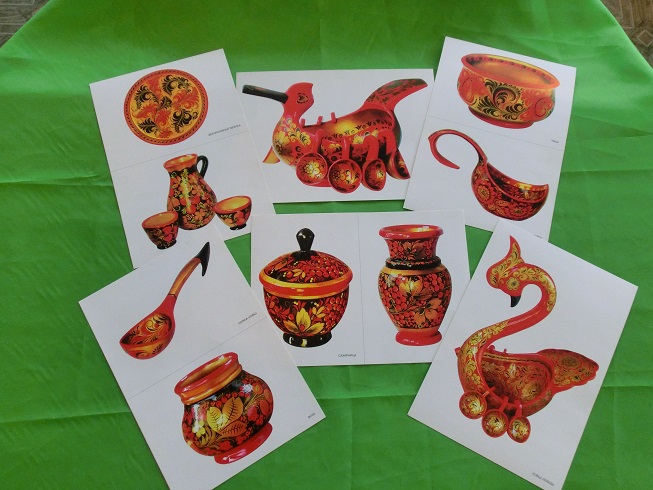 В оформлении интерьера присутствуют репродукции полотен известных художников
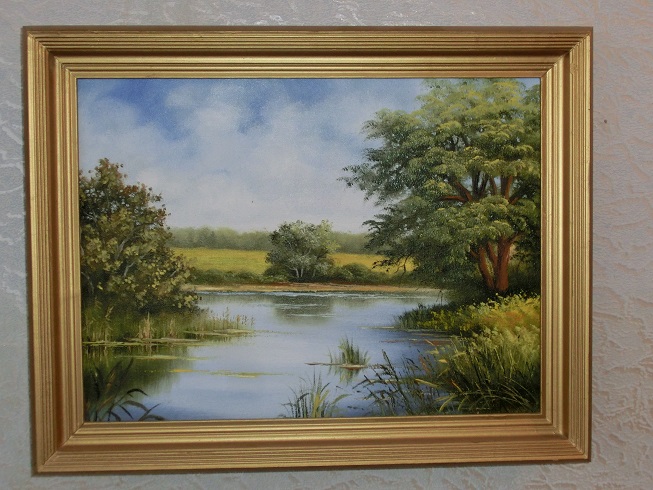 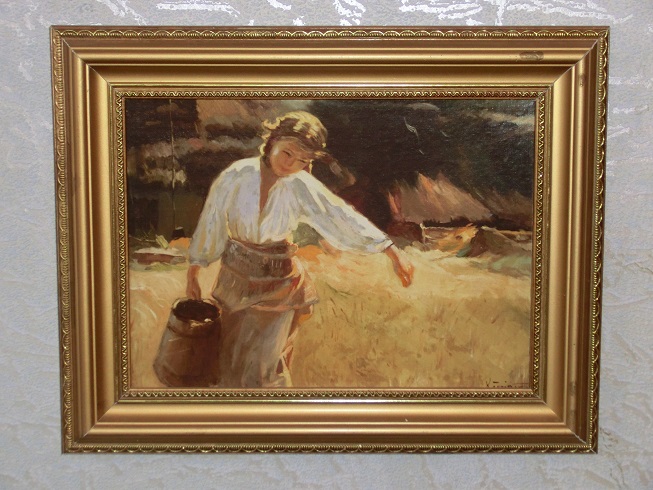 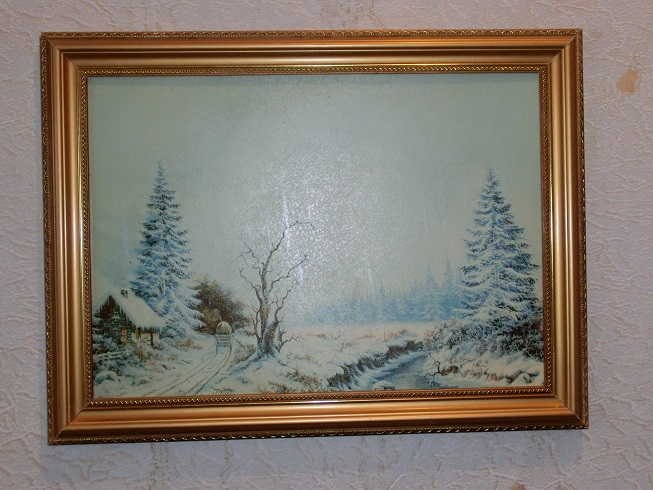 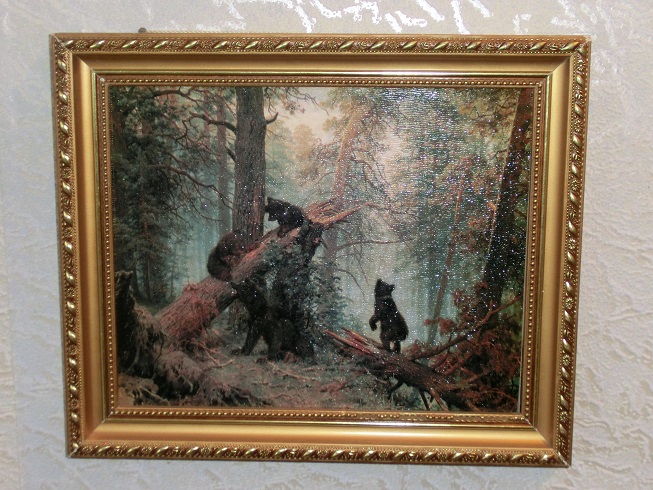 Репродукции знаменитых полотен являются наглядными пособиями для знакомства детей с выразительными средствами искусства
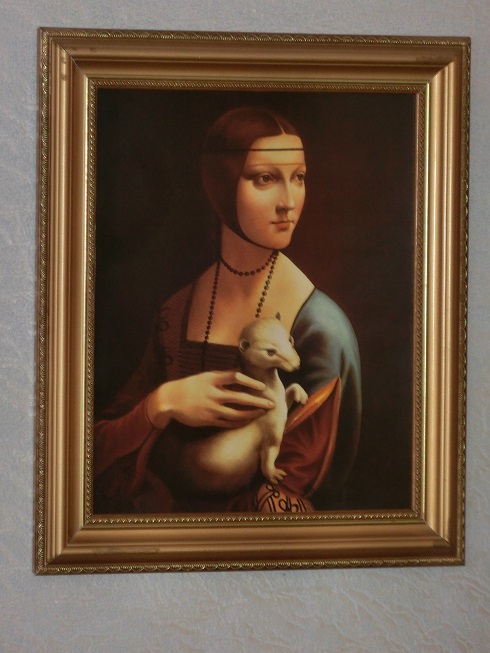 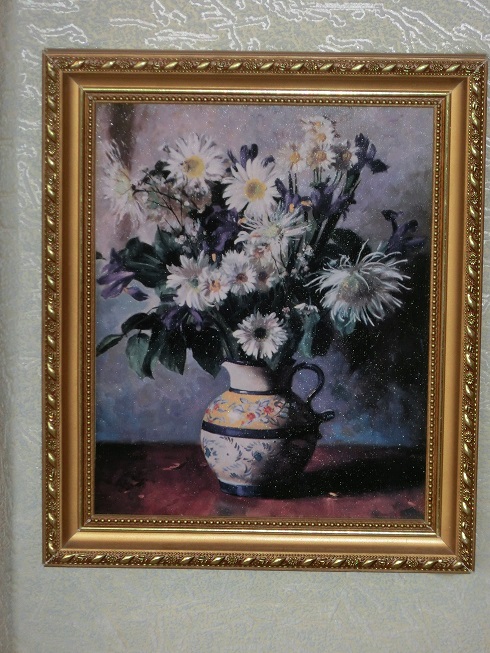 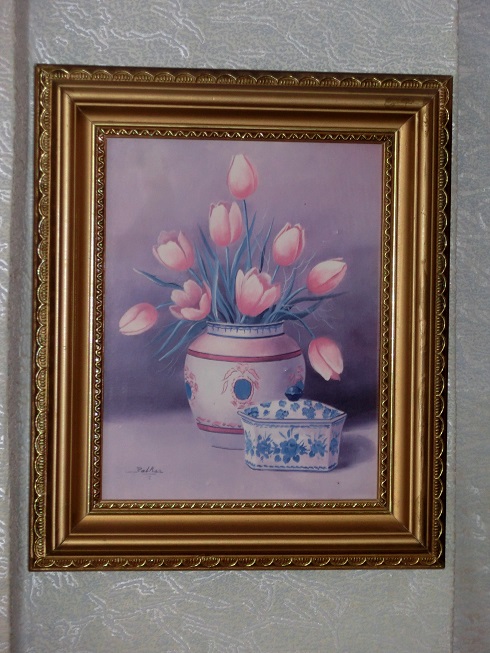 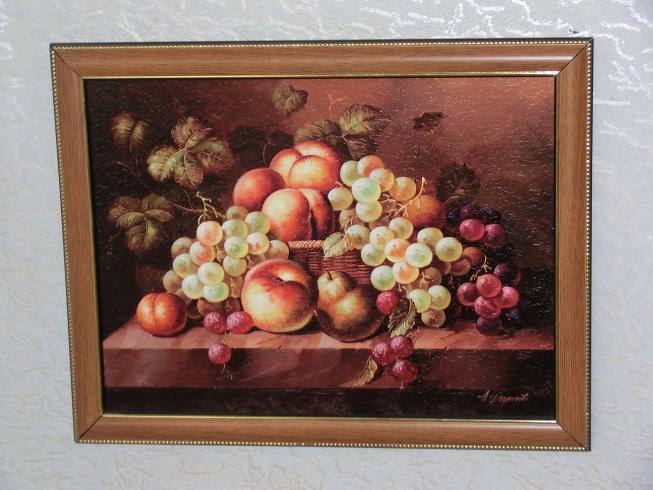 Иллюстрации сказочных сюжетов помогают включить воображение и вовлечь ребенка в творческий процесс
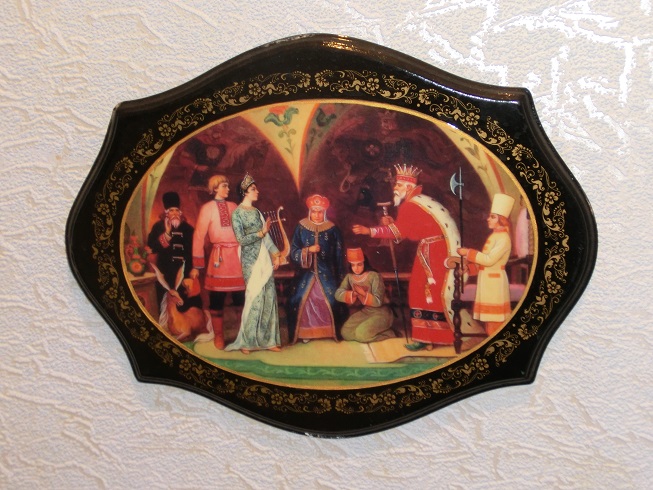 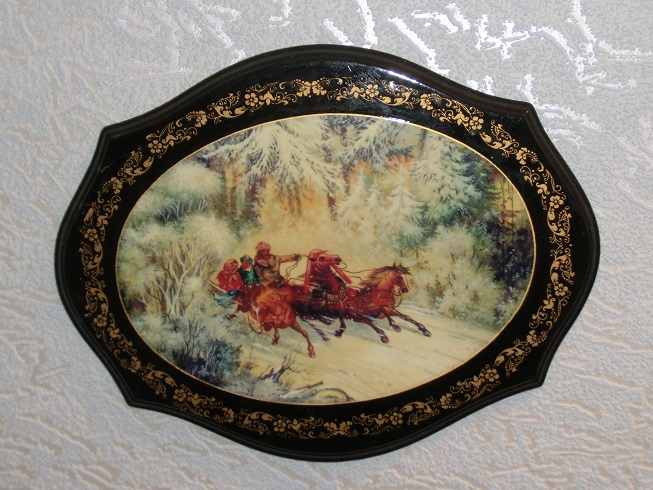 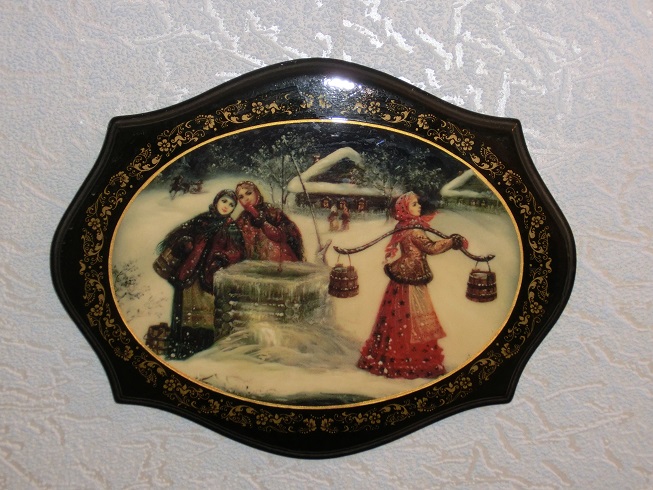 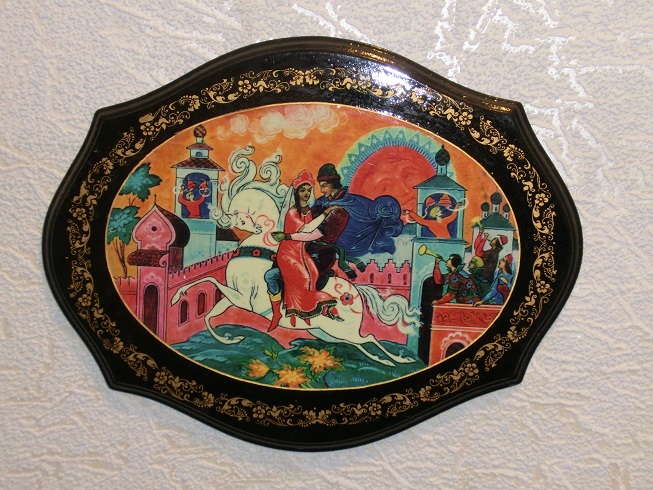 Изостудия «Акварелька» радуется творческим успехам своих юных художников
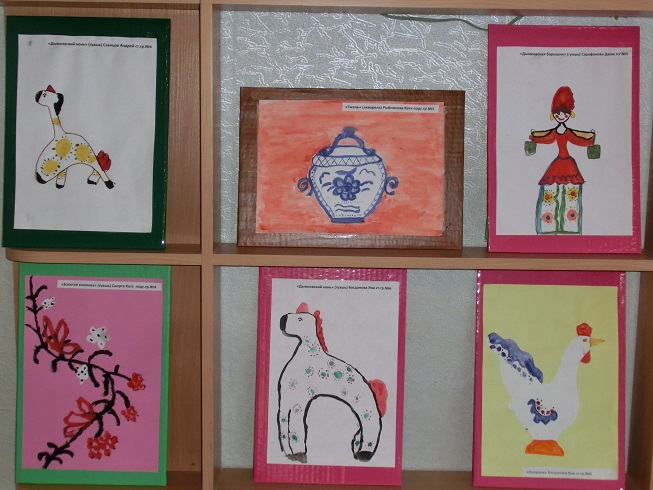 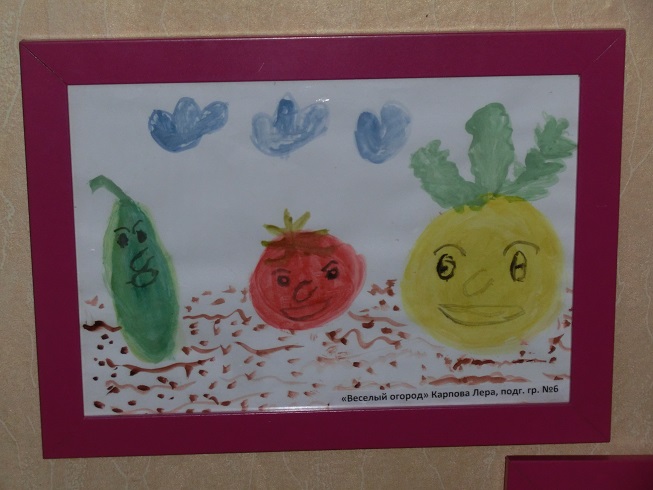 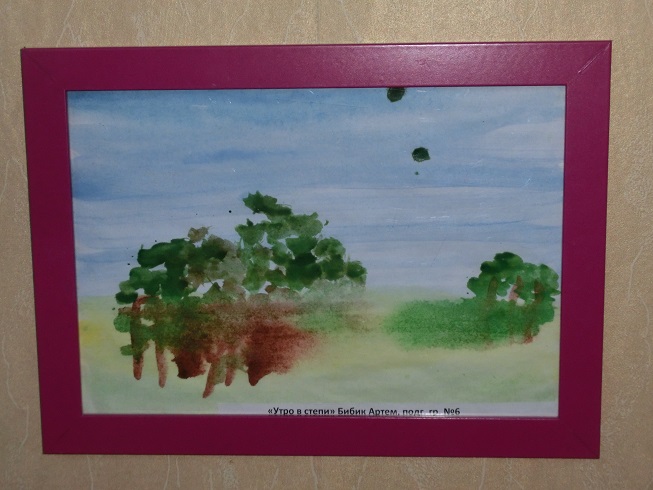 Одна тема может быть  раскрыта с помощью разных техник
Монотипия
Гажратт
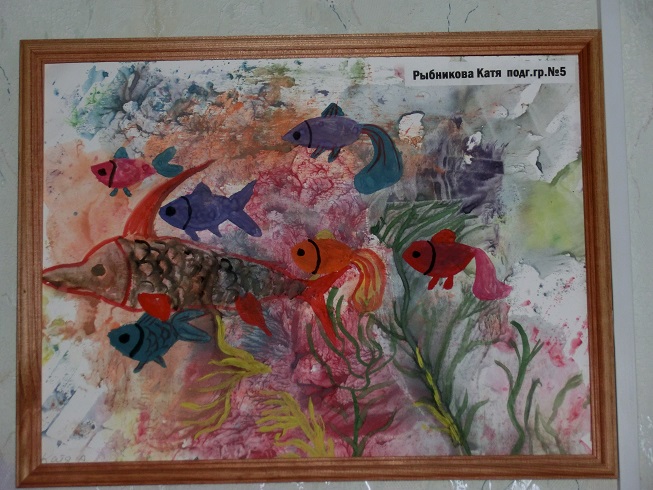 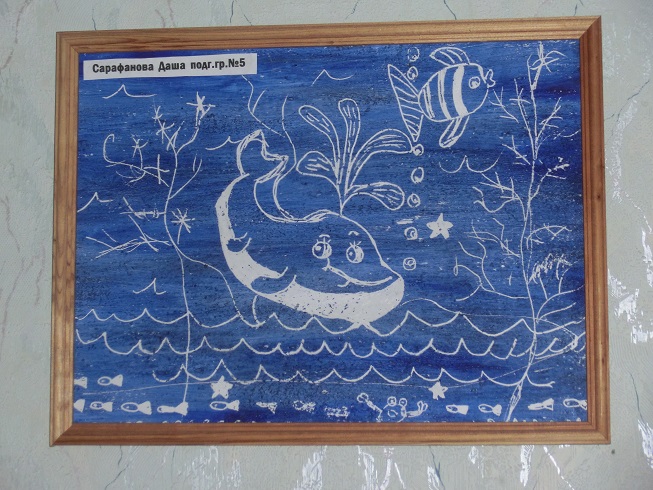 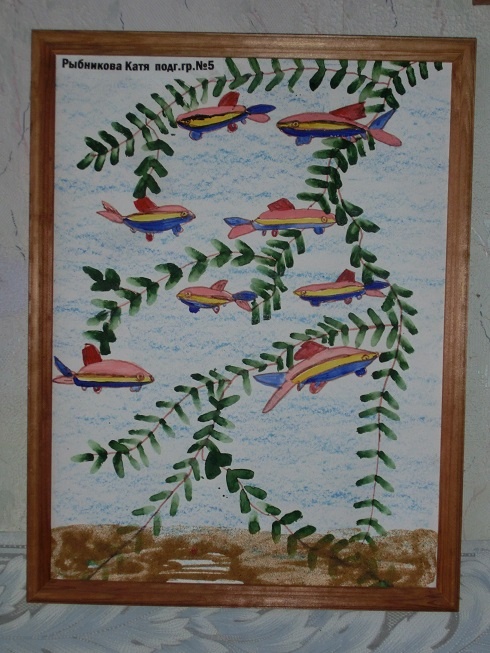 Беру я в ладошку цветной карандаш, рисую дорогу,
поселок весь наш…
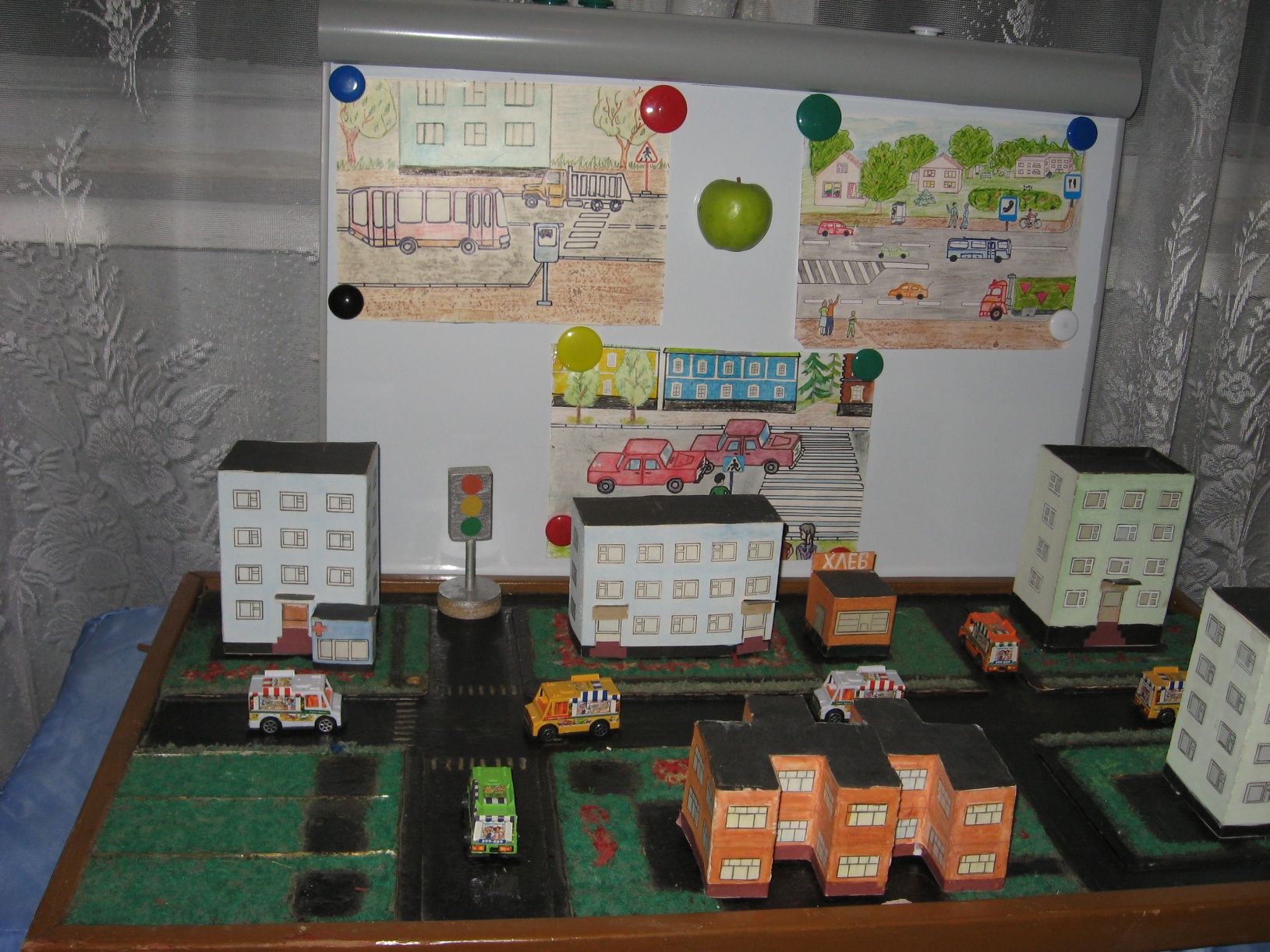 Изостудия
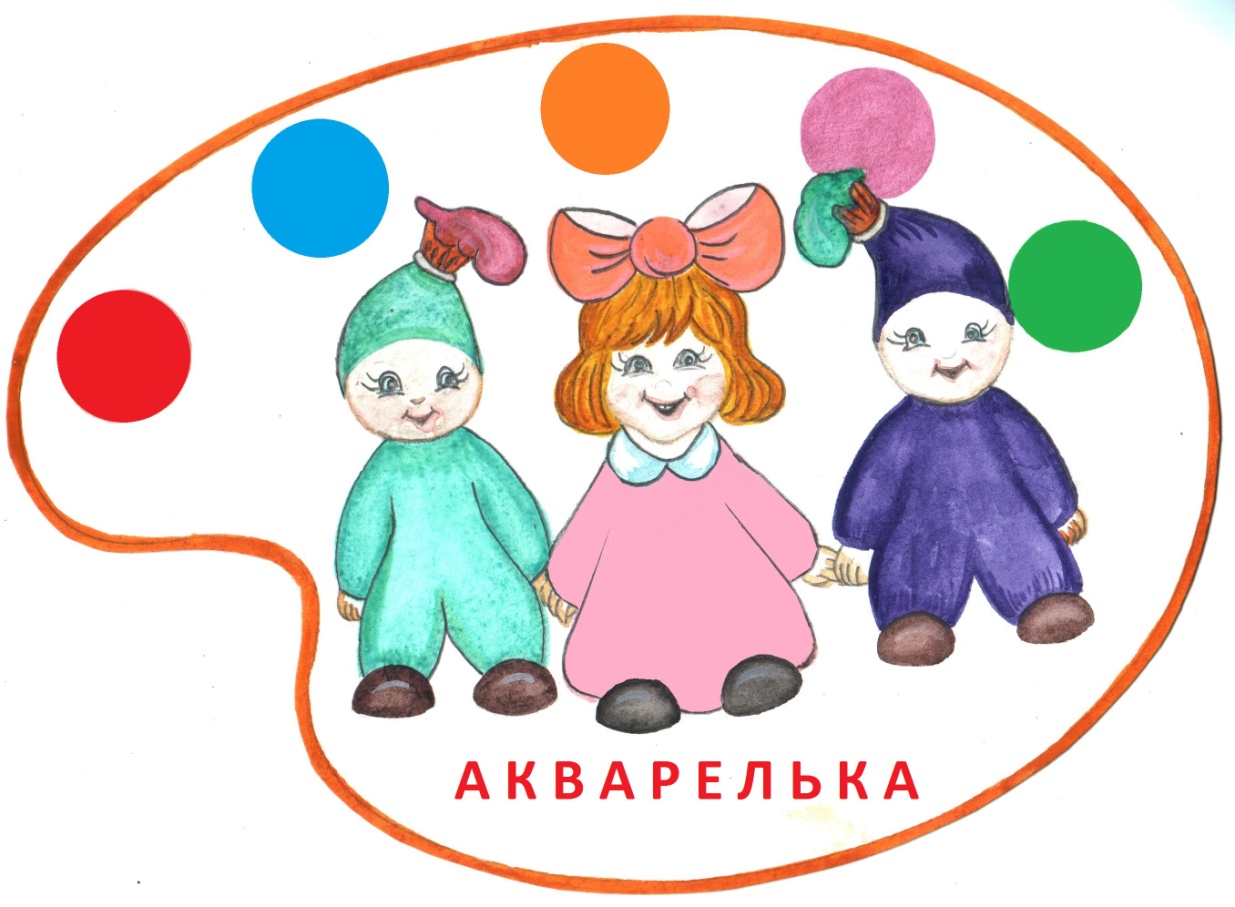 ждет Вас в гости!